Period of Pendulums & Springs
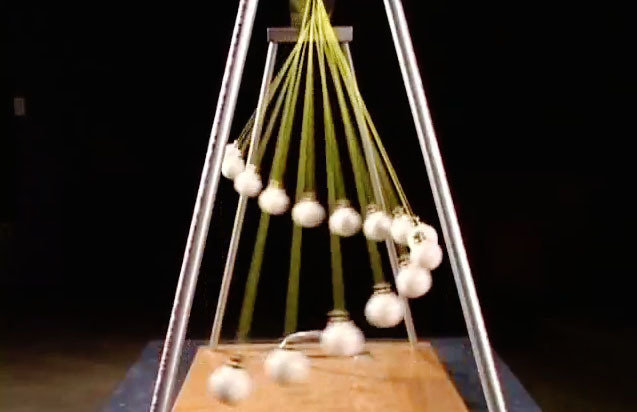 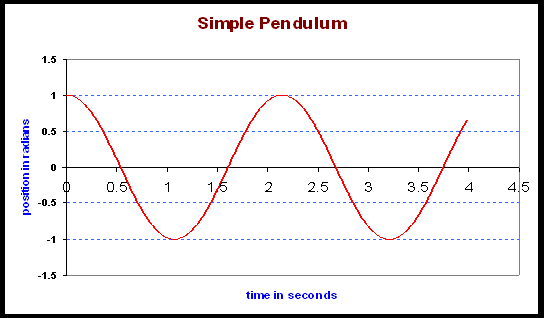 What is the linear relationship between the period of a pendulum and its length?
Example
A pendulum was set at various lengths and its period was measured.  The data is summarized in the table :
What condition must be satisfied for a pendulum to swing in SHM?
Identify the manipulated and responding variables
Graph the data.  Is it linear?
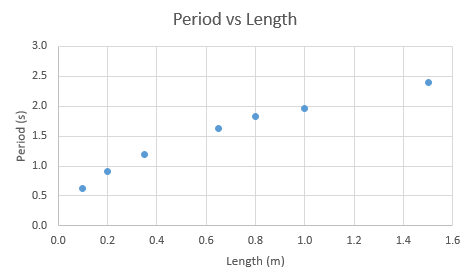 Create another column of data for T2
Create a graph of T2 vs l
Write an equation in the form y = mx + b
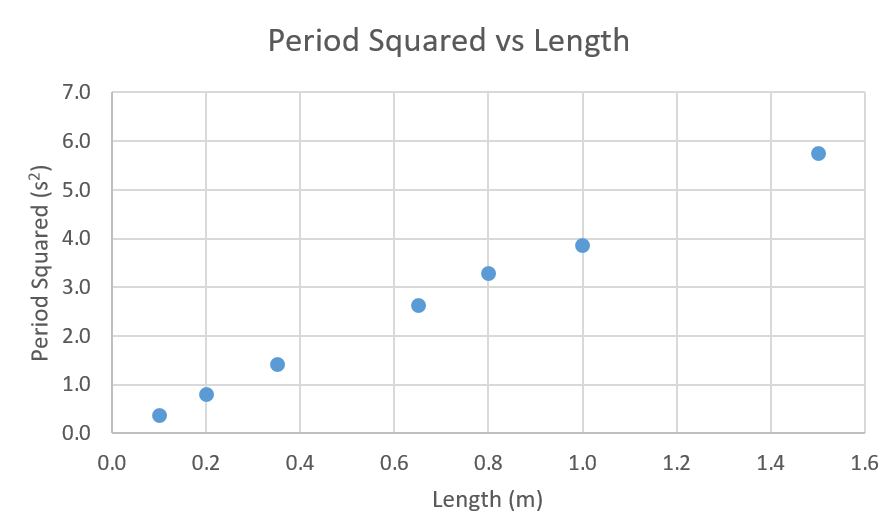 y = 3.83x +0.089
What does m represent? 
Determine the value of m and use it to calculate the value of g.
Example
A spring vibrates in SHM when various masses are placed on it.  The period of the springs vibration is recorded in the table below:
Identify the manipulated and responding variables
Graph the data.  Is it linear?
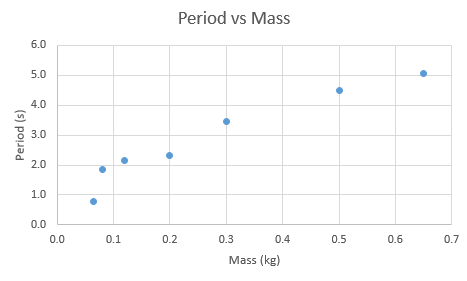 Create another column of data for T2
Create a graph of T2 vs m
Write an equation in the form y = mx + b
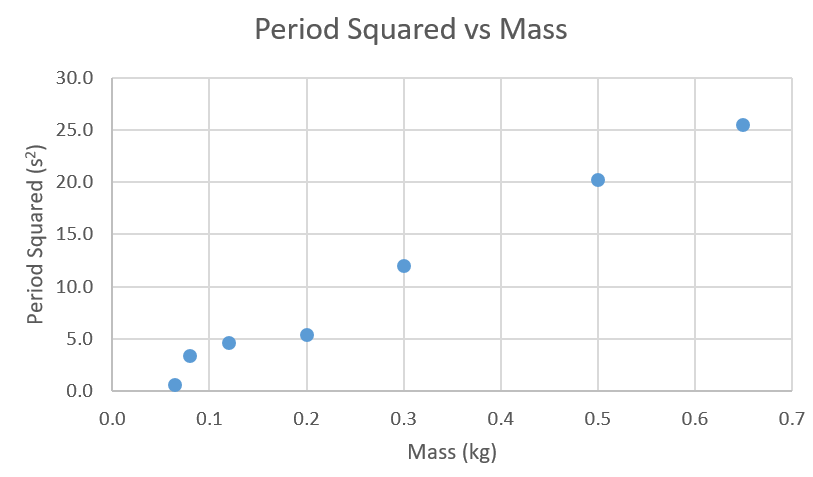 y= 41.5x -1.12
What does m represent? 
Determine the value of m and use it to calculate the value of k.
Homework
Page 218 # 10 - 20